Овладение детьми младшего дошкольного возраста навыками самообслуживания - как основа формирования здорового образа жизни
 

  Автор проекта: 
Кривцун Анна Сергеевна
Тема проекта: овладение детьми младшего дошкольного возраста навыками самообслуживания - как основа формирования здорового образа жизни.
Цель: интеграция ОО «Чтение детской литературы» и «Социализация» как средство формирования основ здорового образа жизни.
Задачи:
       1.Создать условия для активного накопления представлений детьми младшего дошкольного возраста о здоровье сберегающем и безопасном поведении посредством чтения детской  художественной литературы и вовлекать детей в игровую деятельность.
      2.Вовлекать детей в простейшую экспериментальную  деятельность. 
     3.Вовлекать родителей совместно с детьми в проектную деятельность.
Сроки и этапы реализации проекта:

1.Организационно-подготовительный(I-II неделя октября).
-обоснование актуальности темы, мотивация его выбора;
-анкетирование родителей, диагностика детей группы;
-подбор методической, научно популярной и художественной литературы, иллюстрационного материала по данной теме;
-составления плана работы над проектом;
-изучение опыта работы ДОУ Ростовской области по данной теме.
2.Основной-практический(III-IVнеделя октября-ноябрь). 
-совместная деятельность воспитателя с детьми и родителями воспитанников: организация и проведение циклов занятий, совместных мероприятий, проведение конкурсов-выставок и викторин в группе.
Сроки и этапы реализации проекта
 ( продолжение):
3.Заключительный(декабрь).
-обобщение результатов работы;
-анализ совместной деятельности, сопоставление имеющихся результатов с прогнозируемыми;
-презентация проекта на педсовете в ДОУ и групповом родительском собрании;
-беседа с детьми: «Что мы хотели узнать, что мы узнали, для чего узнали»?
Предполагаемый результат:
1. Повысился  уровень  педагогической  компетентности.
2. Родители принимают активное участие в обновление (обогащение) предметно  развивающей  среды.
3.Обогатилось представление детей о процессах умывания, одевания, купания, еды.
4.Дети самостоятельны в самообслуживании, при минимальном участии взрослого.
5. Соблюдаются  правила культурного  поведения во время еды, дети правильно пользуются ложкой, вилкой, салфеткой.
6. В игровой  деятельности  детьми отражаются культурно-гигиенические навыки (оденем куколку на прогулку, купаем кукол, готовим обед и угощаем гостей).
7. Дети охотно участвуют в элементарной исследовательской деятельности
Актуальность проекта
Федеральные государственные требования к структуре основной общеобразовательной программы дошкольного образования определяют игру в качестве основной формы работы с детьми дошкольного возраста и ведущим видом деятельности. 
Игра является незаменимым средством сбережения и обогащения здоровья ребенка в дошкольном детстве. 
В младшем дошкольном  возрасте начинает складываться первичный круг детского чтения. Дети знакомятся с художественными произведениями разных видов и жанров. В круг их чтения входят разные произведения русского и зарубежного детского фольклора.
Дети начинают понимать на конкретных примерах, что содержанием литературных произведений являются окружающая действительность и жизнь человека, прежде всего ребенка, его чувств, действий с предметами, игрушками и животными. Начинают понимать значение иллюстраций в детской книге.
Ресурсное обеспечение проекта:
методическая литература по программе «Детство» 
детская энциклопедия 
детская художественная литература
наглядно-демонстрационный материал 
атрибуты к сюжетно-ролевым играм детей 
ресурсы Интернет
 памятки и буклеты для родителей др.
Диагностика детей II младшей группы №5 по теме: «Освоение основ гигиенической культуры. Практические умения».
Октябрь 2013 год
Декабрь 2013 года
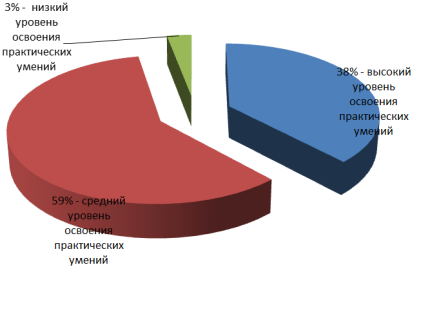 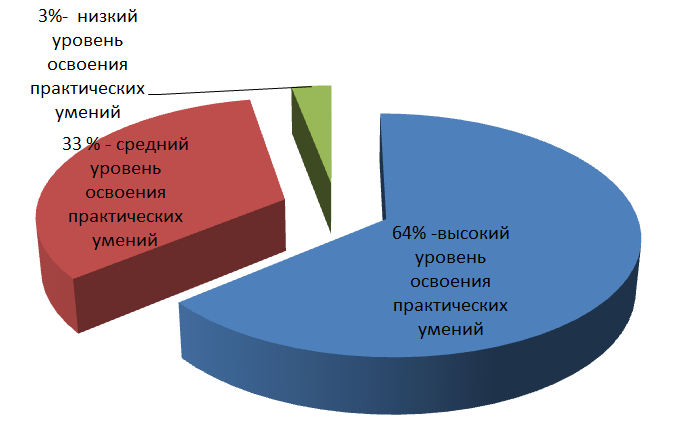 Тема: : «Экскурсия в кабинет медицинской сестры» Цель занятия: познакомить детей с профессией медицинской сестры.
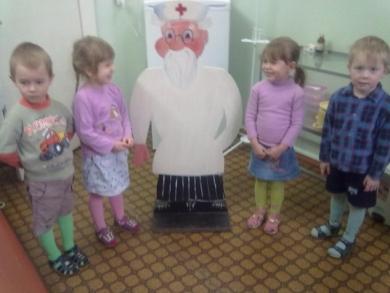 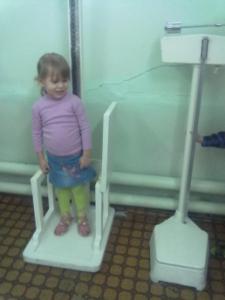 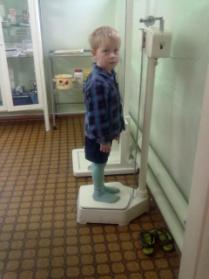 «В гостях у Айболита»
Сюжетно – ролевая игра: «Врач»
Цель занятия: учить детей уходу за больными и пользованию медицинскими инструментами. Воспитывать в детях внимательность, чуткость. Расширять словарный запас, ввести понятия «больница», «больной», «лечение», «лекарства», «температура».
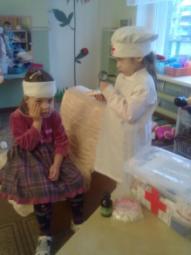 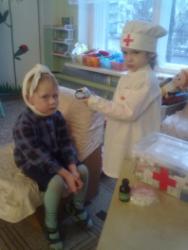 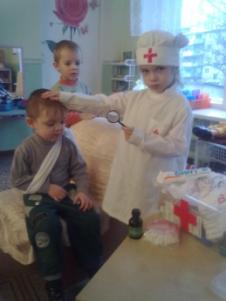 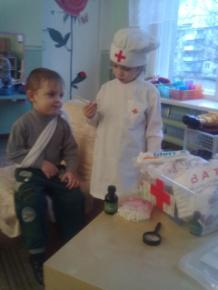 «Добрый доктор  Айболит»
Сюжетно- ролевая игра: «Парикмахерская»Цель занятия :познакомить детей с профессией парикмахера, воспитывать культуру общения, расширить словарный запас детей
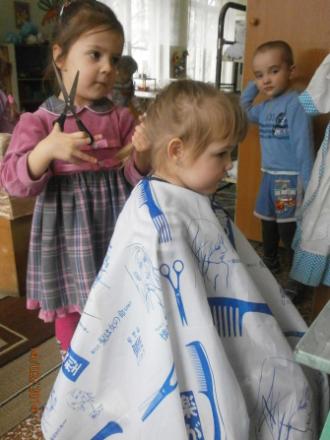 « Свет мой, зеркальце, скажи…»
Сюжетно- ролевая игра: : «Семья»Цель занятия : формировать представление о коллективном ведении хозяйства, о семейных взаимоотношениях,  воспитывать любовь, доброжелательное, заботливое отношение к членам семьи.
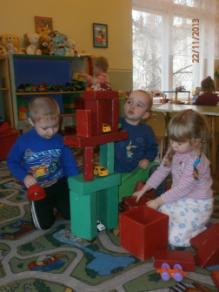 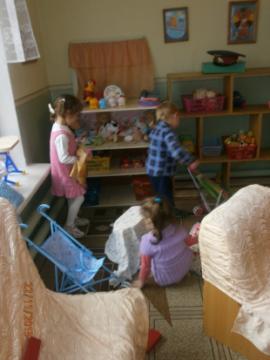 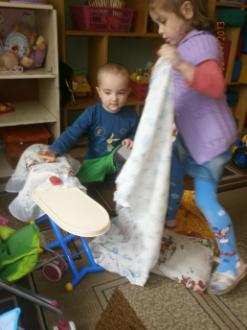 « Я расту помощником!»
Сюжетно- ролевая игра :« Правила гигиены»  Цель занятия: формировать представления о правилах  личной  гигиены.
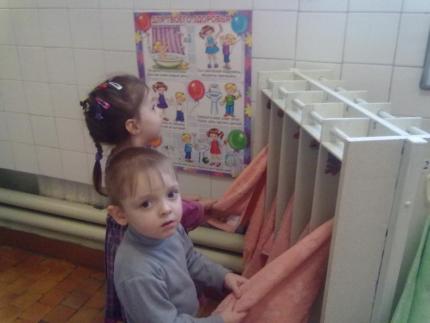 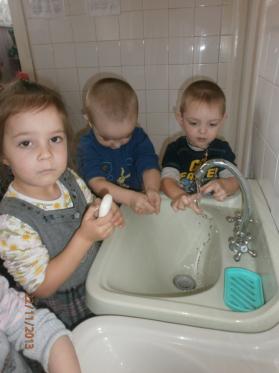 « Люблю я мыло душистое и полотенце пушистое!»
Сюжетно- ролевая игра :«В кафе»Цель занятия : учить сервировать стол, уметь выполнять обязанности официанта.
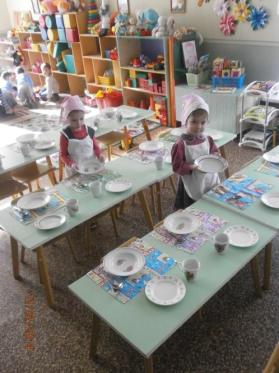 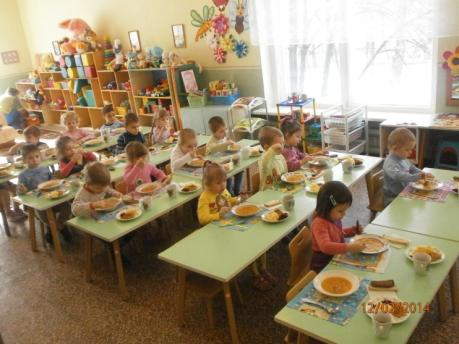 «Просим к столу»
Игра- экспериментирование: «Делаем мыльные пузыри».  Цель: познакомить детей со способом изготовления мыльных пузырей, поддержать интерес к здоровьесберегающим предметам.
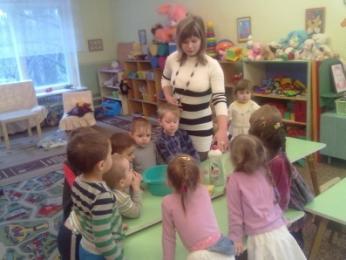 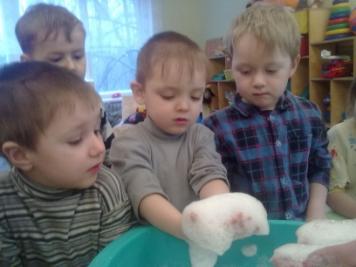 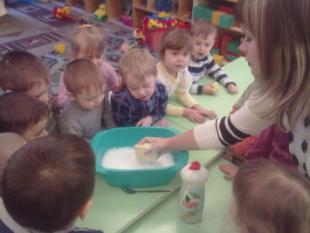 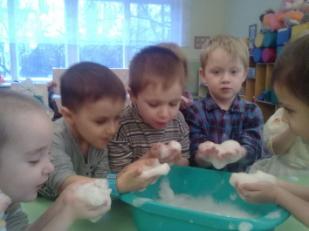 Игра- экспериментирование: «Снег  - это вода».  Цель: познакомить детей со снегом, его свойствами (белый, холодный, без запаха), сформировать умения и навыки по использованию талого снега- воды.
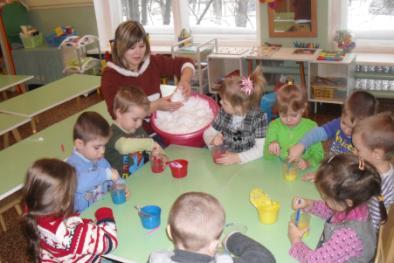 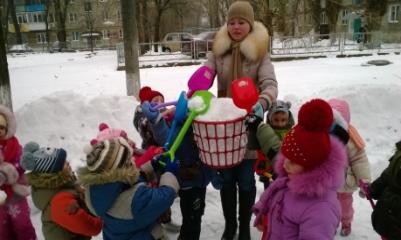 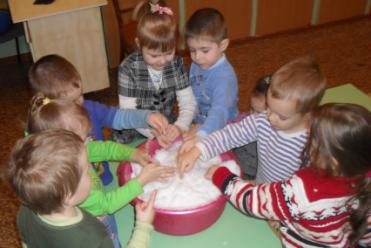 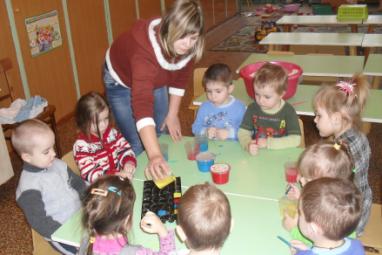 Игра- экспериментирование: «Снег  - это вода».( продолжение эксперимента)
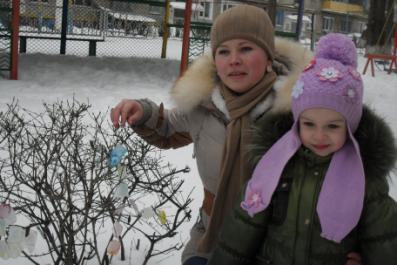 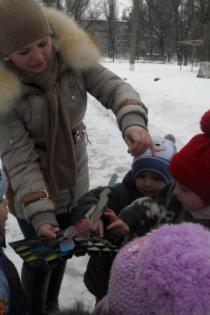 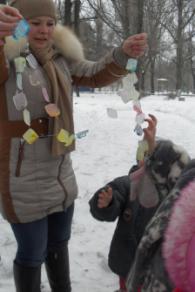 Учимся быть здоровыми!
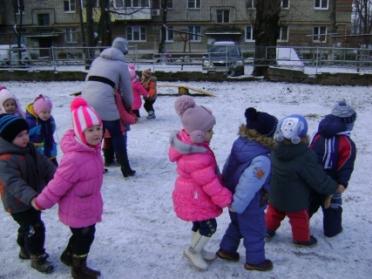 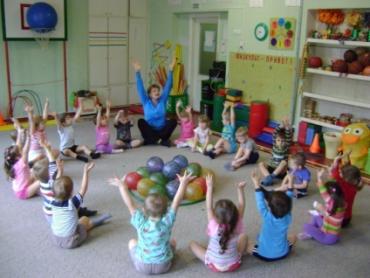 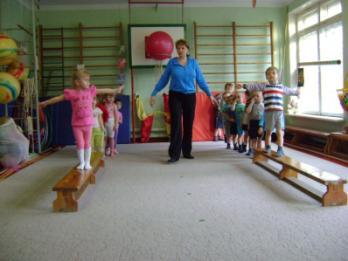 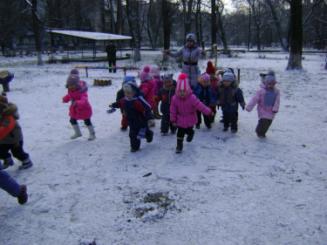 СПАСИБО ЗА ВНИМАНИЕ!